Ter info:
Online spreekuur voor voorbereidingsdocument en examen dinsdag 31 maart 09:00 – 10:00
Online spreekuur voor ‘robotisering’ woensdag 1 april 10:00 – 11:00
Podcast Machiel
Invullen | Extra herkansing leerjaar 3 
Kosten en uitgaven
Begrippenlijst IBS ‘Stad van de toekomst’
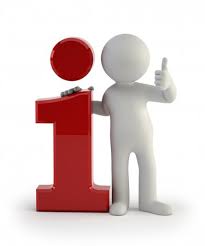 Herhaling
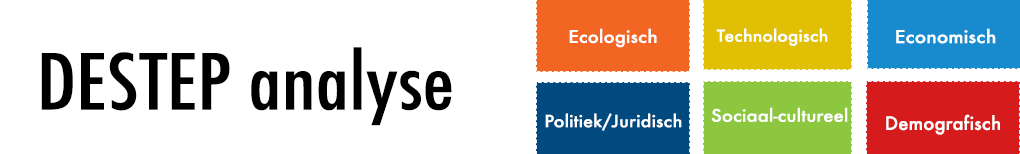 De Stad van de Toekomst
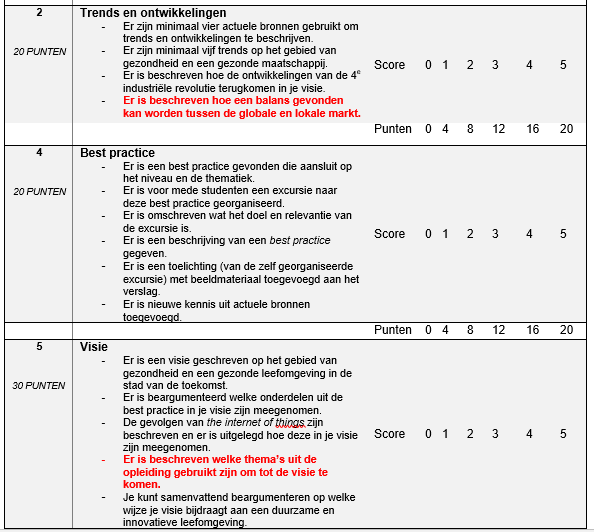 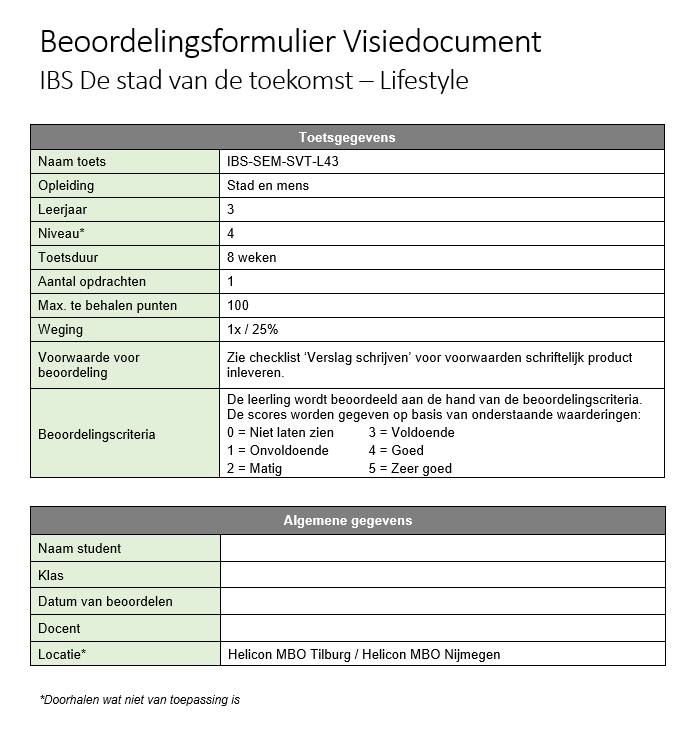 DESTEP analyse micro – meso - macro
Macro: de macro-omgeving is de indirecte omgeving waarmee je te maken krijgt. Je kunt er zelf geen invloed op uitoefenen, maar deze omgeving heeft wel invloed op jou.
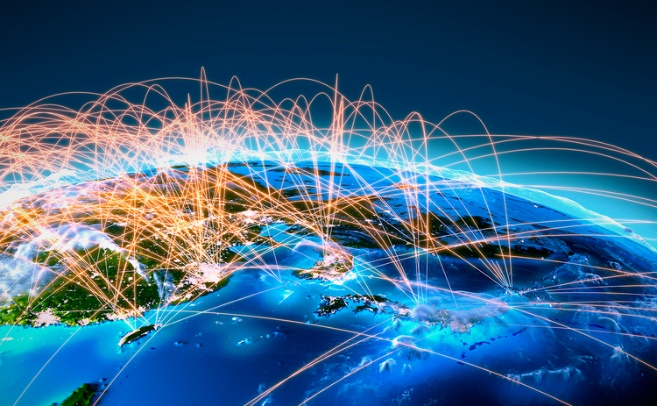 DESTEP analyse
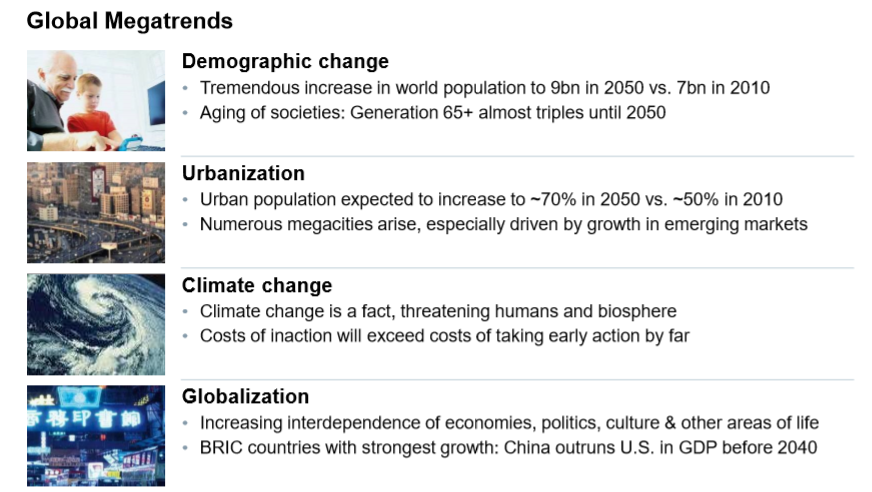 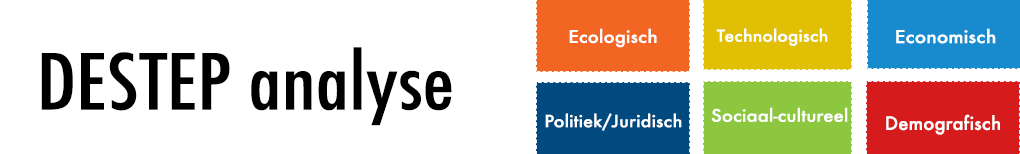 DESTEP analyse
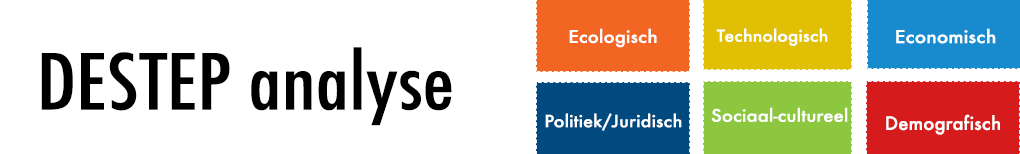 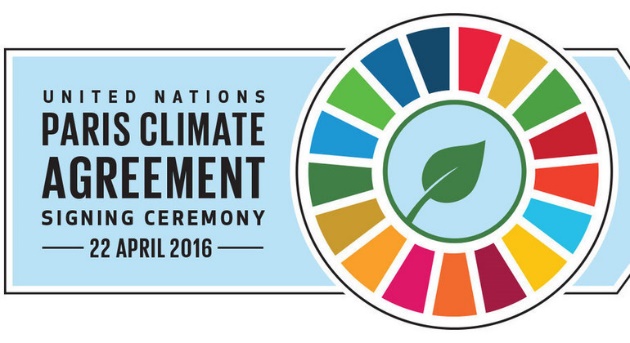 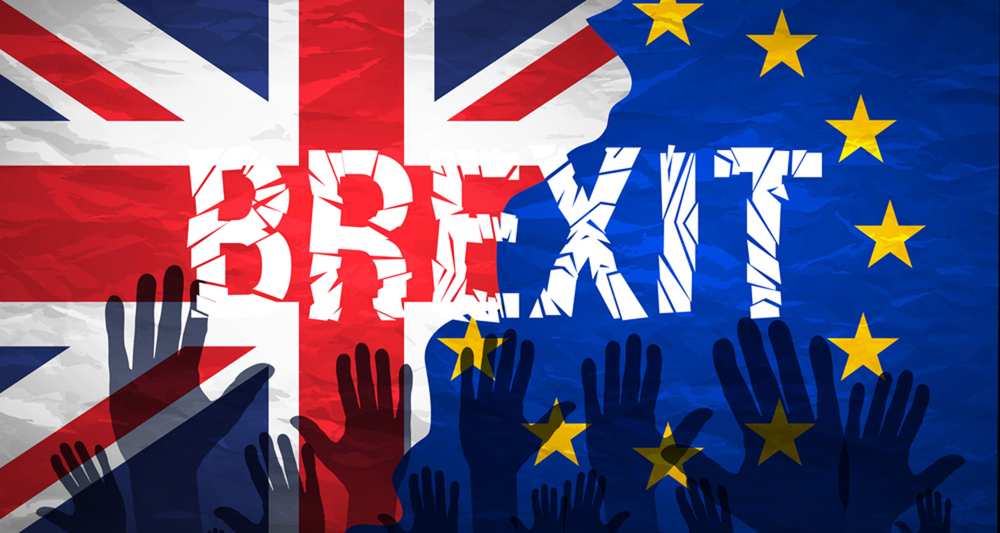 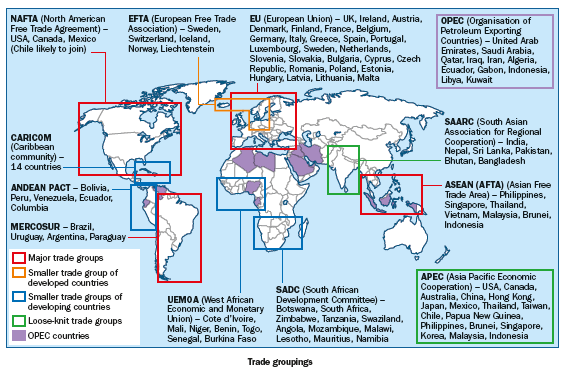 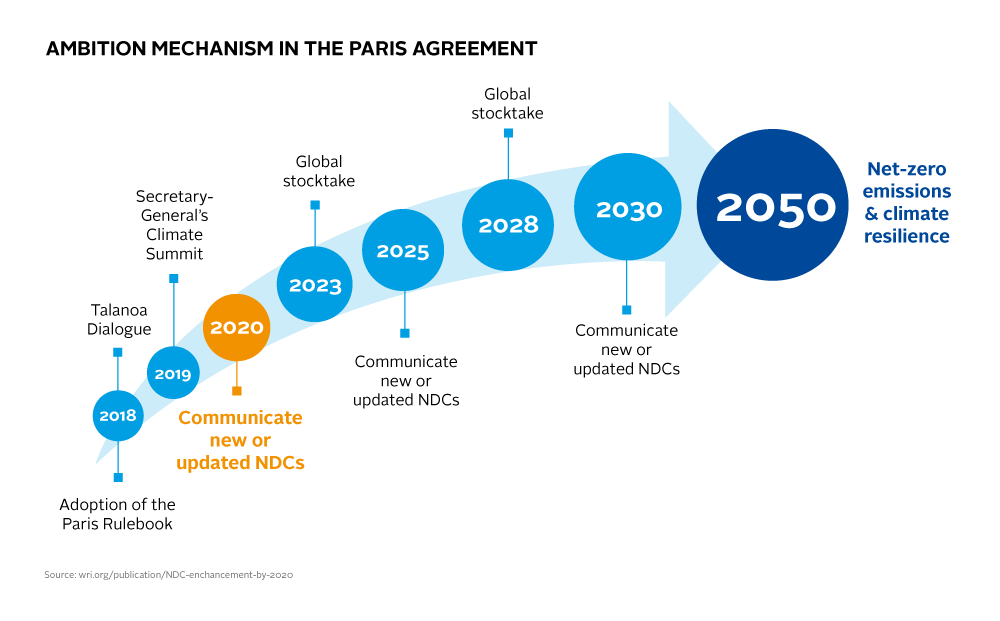 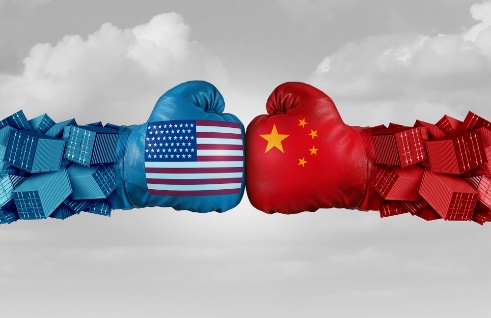 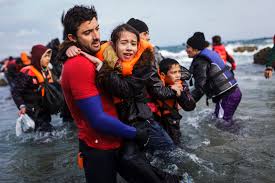 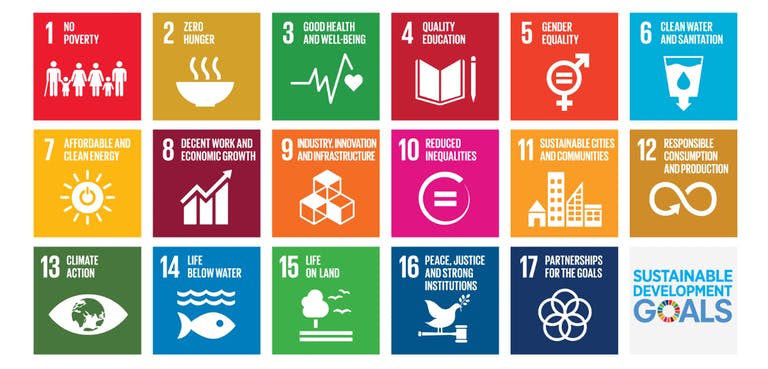 DESTEP analyse
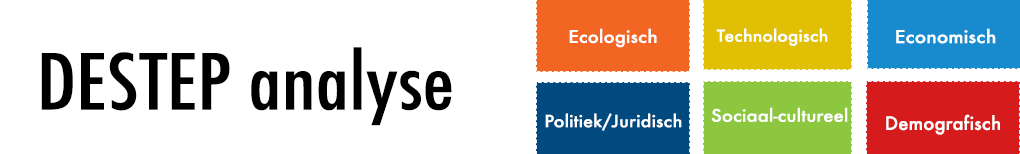 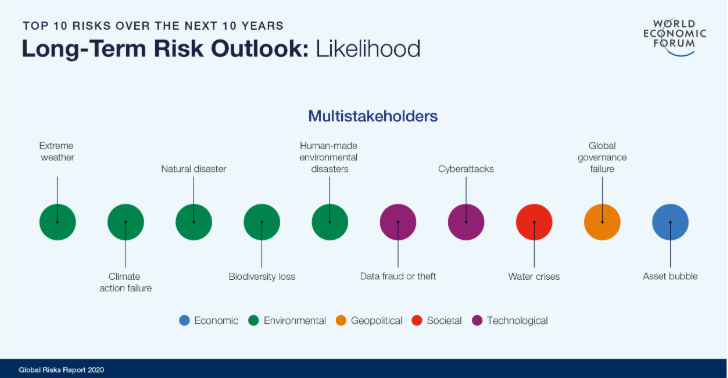 DESTEP analyse
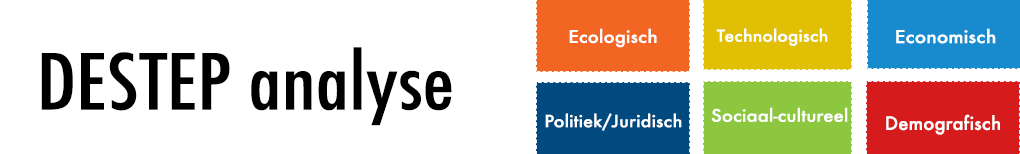 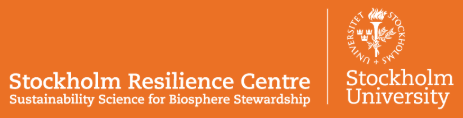 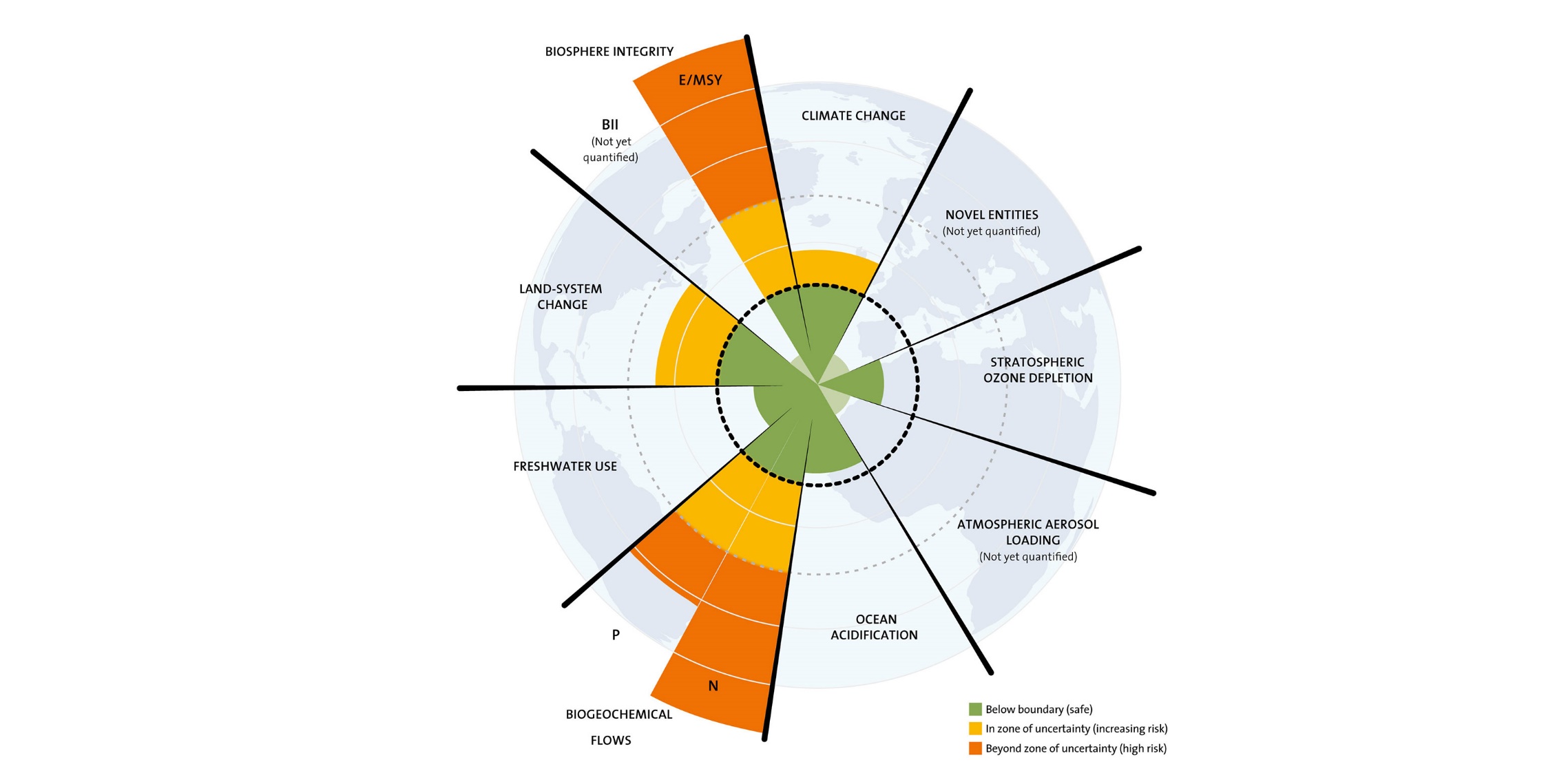 [Speaker Notes: https://www.stockholmresilience.org/policy--practice/impact-stories/impact-stories/2018-05-25-the-planetary-boundaries-framework.html]
DESTEP analyse
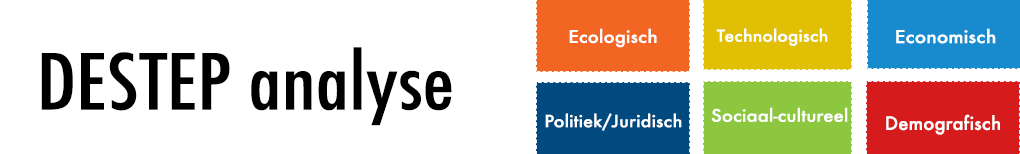 Pyramide van Technologie
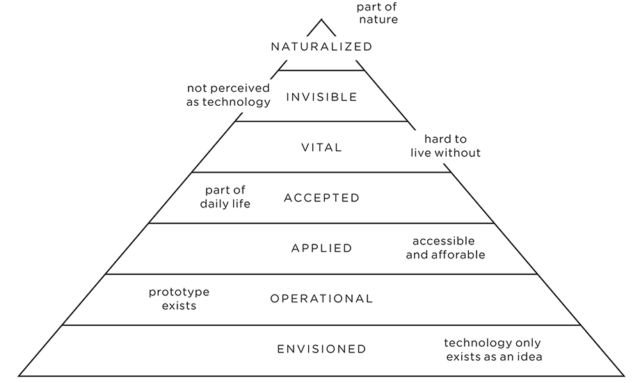 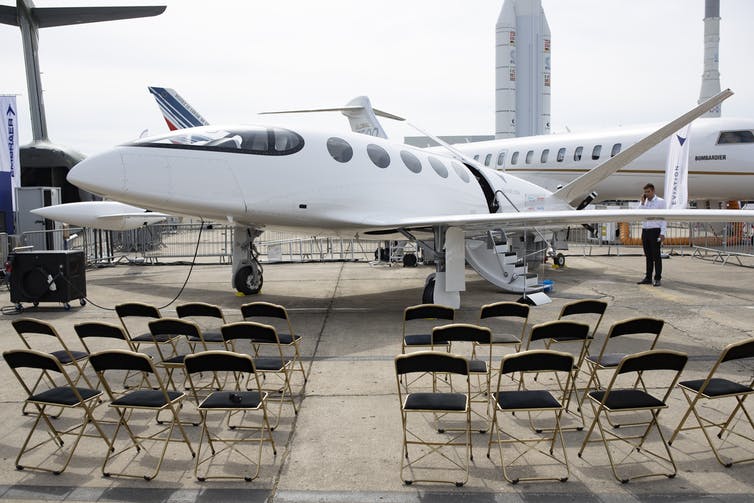 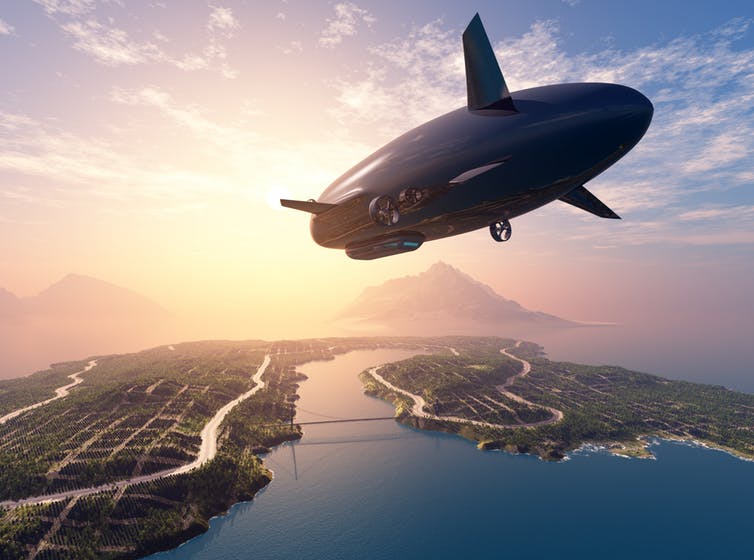 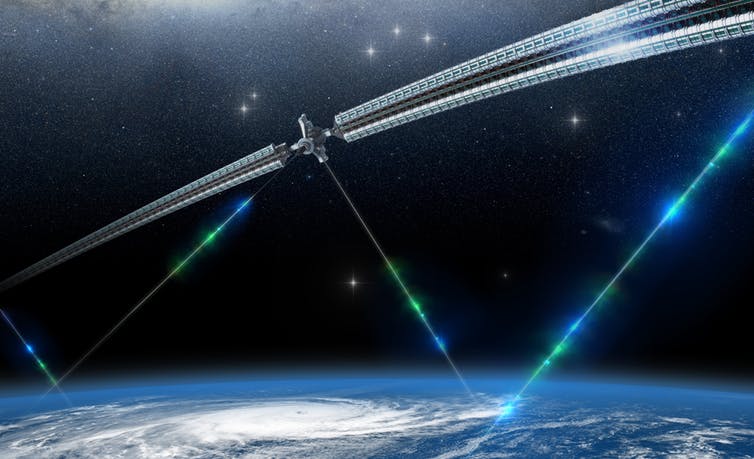 [Speaker Notes: http://theconversation.com/how-will-we-travel-the-world-in-2050-121713]
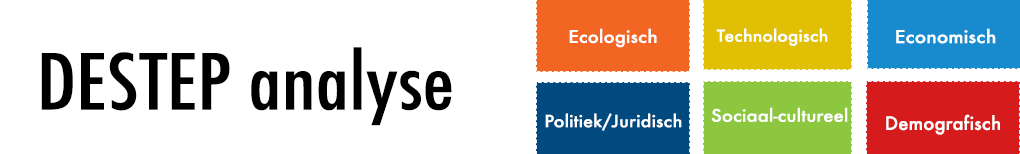 DESTEP analyse
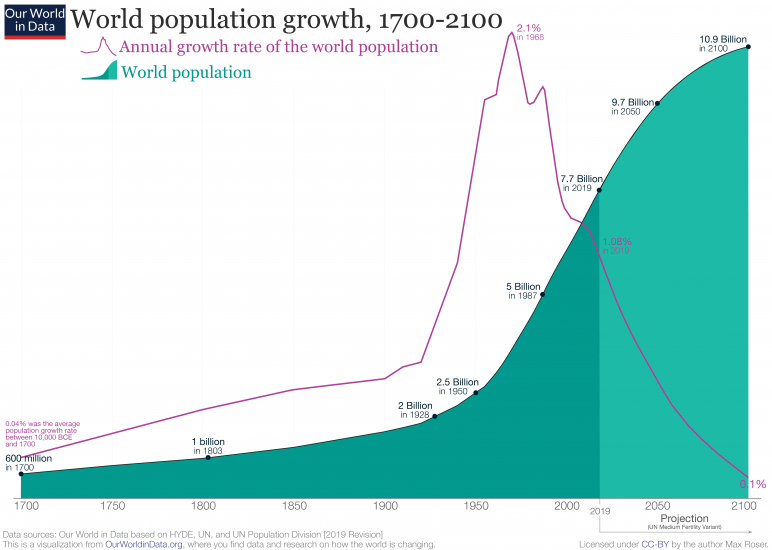 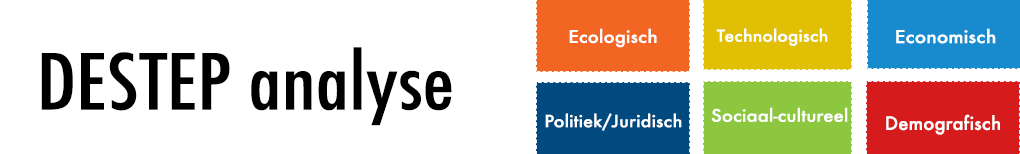 DESTEP analyse
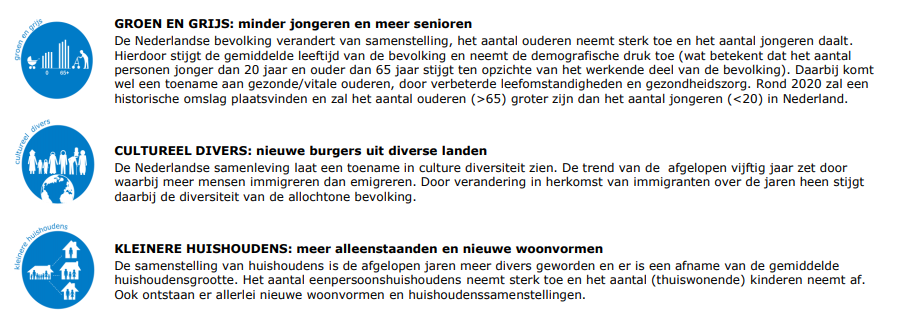 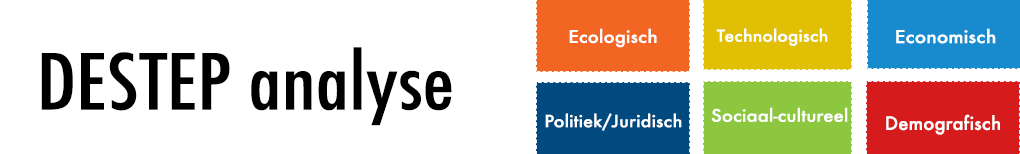 DESTEP analyse
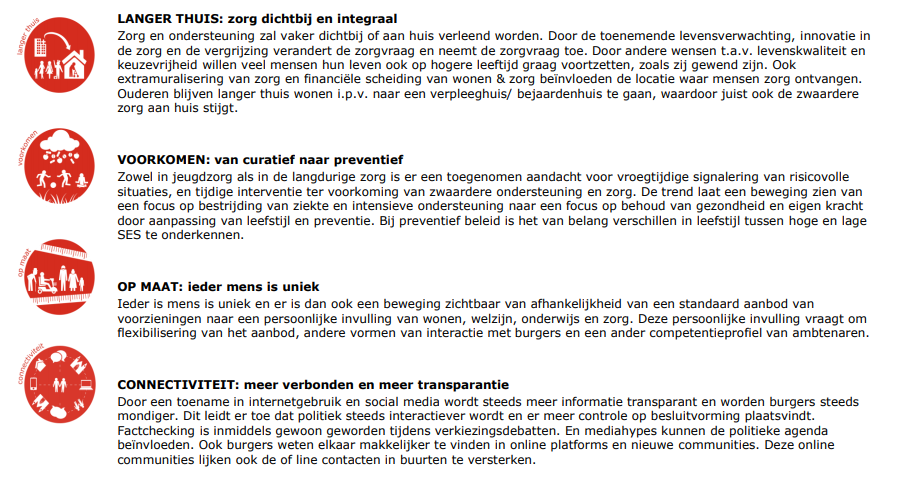 DESTEP analyse
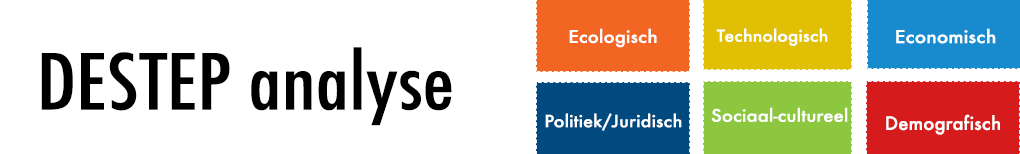 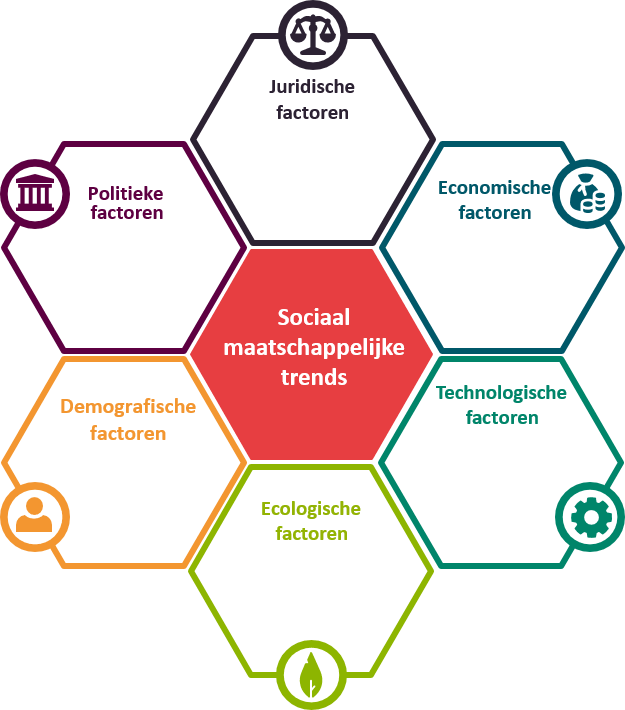 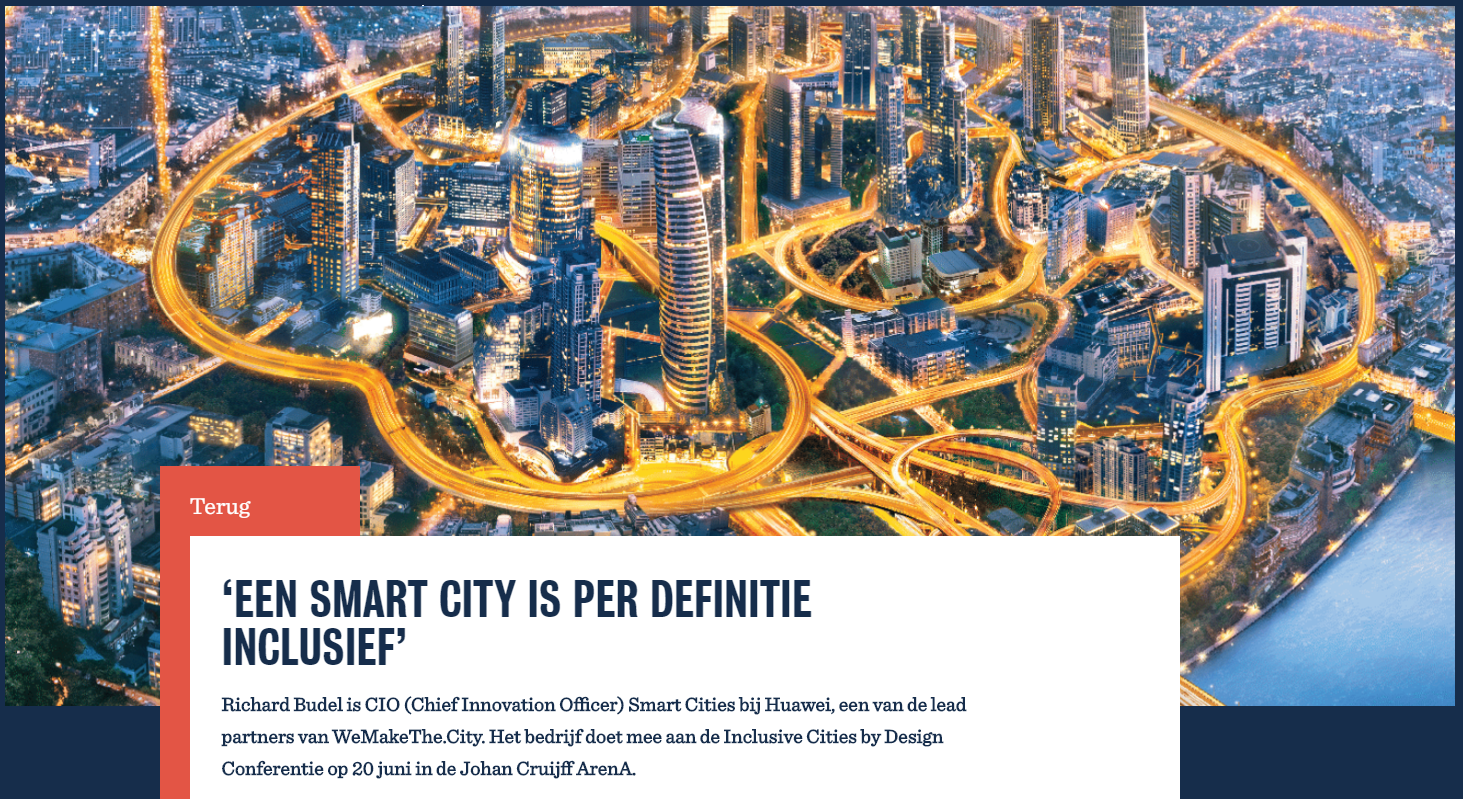 DESTEP analyse
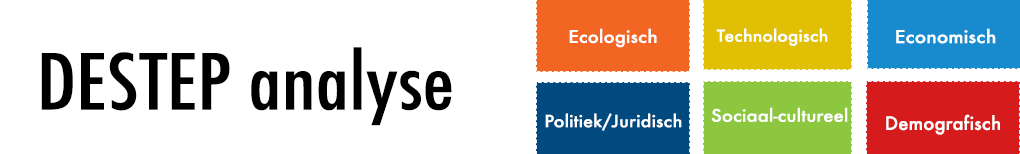 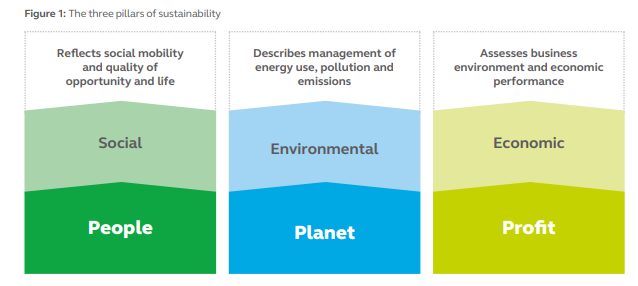 Kosten Uitgaven